GIS using R
A few examples
Jaya Krishnan

GIS Consultant
jayaakrish@gmail.com
R : Overview
Open source & cross platform software environment (UNIX,Win,Mac)
A programming language
Data manipulation, analysis, statistics, modeling
Excellent graphical capabilities 
Flexible, extensible, and customizable
9000+ packages (functions and codes)
Growing user base
Complements GIS
Examples
Animated thematic map in html player
Interactive map : html
Interactive map  or app : ‘shiny’ server
Landsat imagery : Land cover classification
Using R within QGIS 
Crime data analysis
Eg 1: Animated map in html player
Input : Unemployment (% of total labor force) 1991 to 2014

Data source: World Bank

R packages: choroplethr, WDI, reshape

Output : series of choropleth or thematic maps

html player with play and pause options

choropleth.html
…Animated map in html player
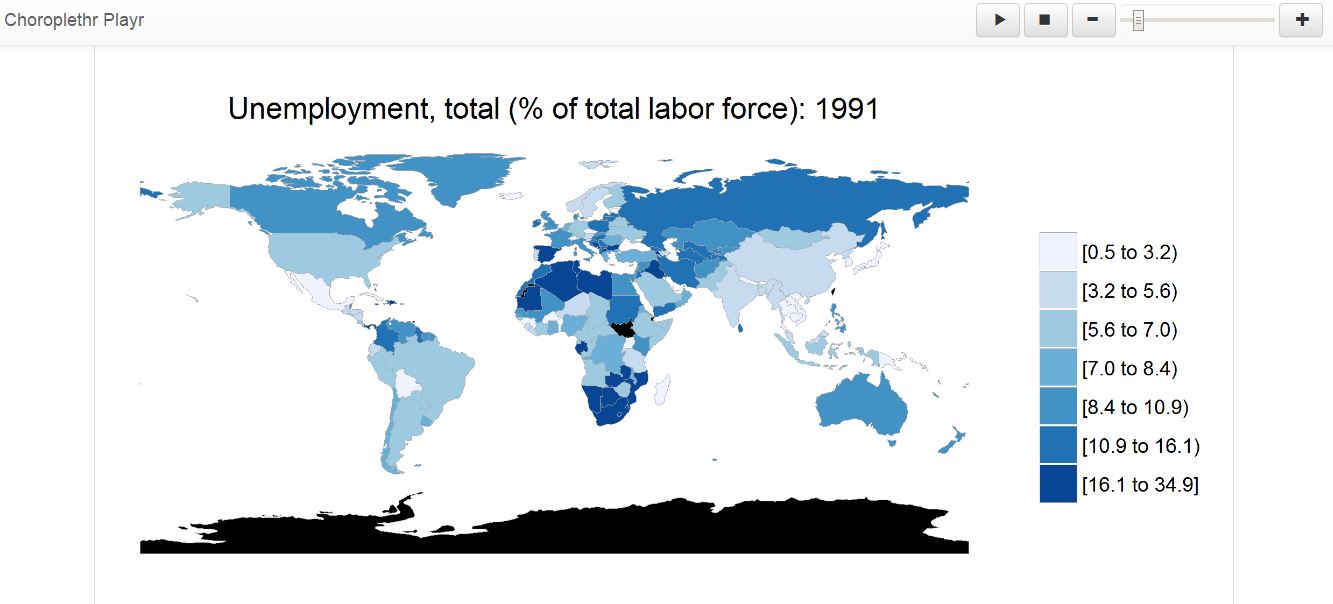 Eg.2 : Interactive map : html
Input : shapefiles (polygon, line, point)

Data source : City of Vancouver

R packages : leaflet, raster

Output : Interactive web map - manual zoom and pan

radio buttons to toggle between base maps
check boxes to switch layers on/off
metadata popup on mouse click / hover

webmap
Interactive map : html
Eg.3 : Interactive map : ‘shiny’ server
Input : shapefile – flood events (1900 to 1997), province boundaries

Data source : Geogratis, Canada

R packages : shiny, leaflet, rsconnect, rgdal

Output : Interactive web map deployed on ‘shiny’ server

Slider bar to choose year(s) of event
drop down list of color palette
metadata popup on mouse click
automated zoom and pan
https://jaya.shinyapps.io/flood/
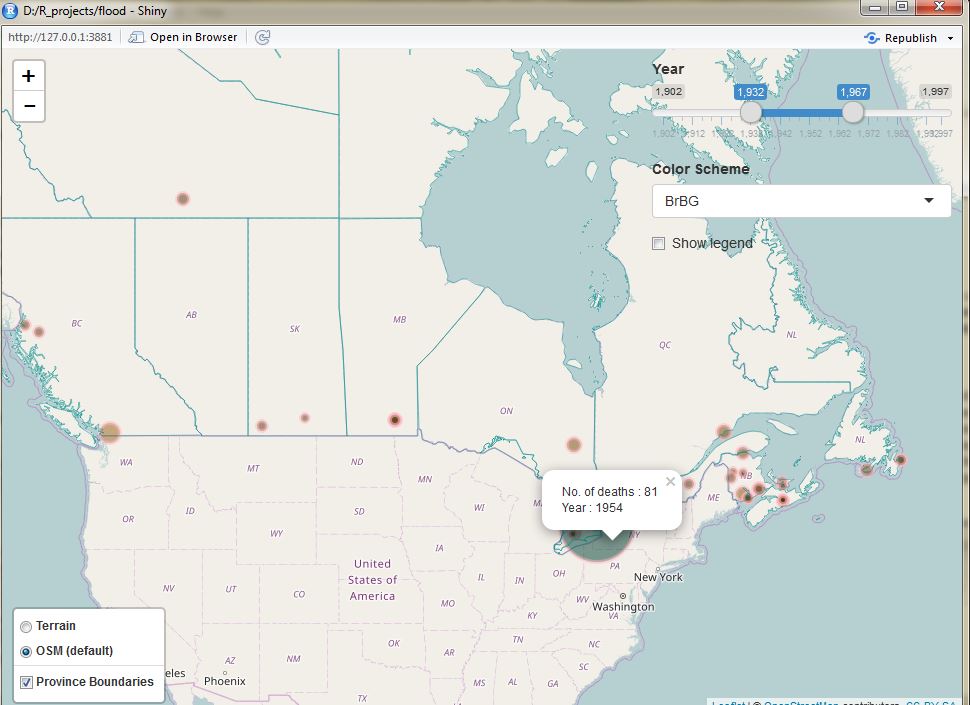 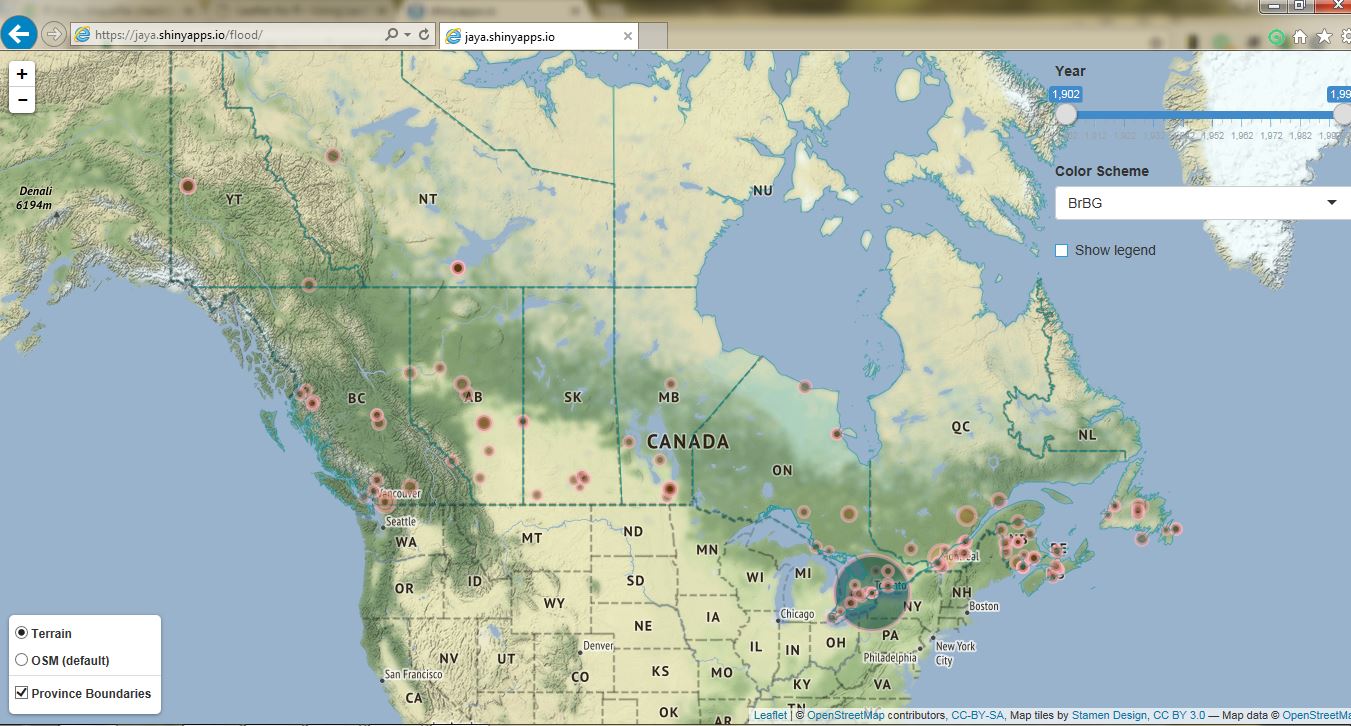 Eg.4 : Land cover classification
Input : Landsat 30m resolution satellite image from 2015

Data source : US Geological Survey

R packages : raster

Processing
Stack 7 Landsat bands
Clip to study area
Plot false color composite
Perform unsupervised classification 

Output : classified tif image
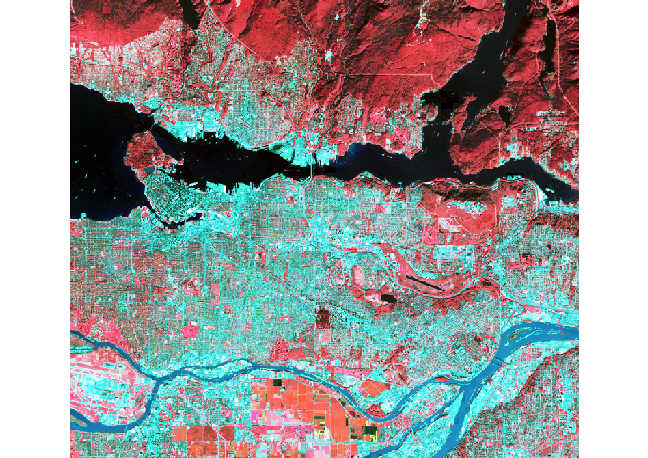 InputLandsat 8, 2015 satellite imageFalse color composite – (NIR, Red, Green)
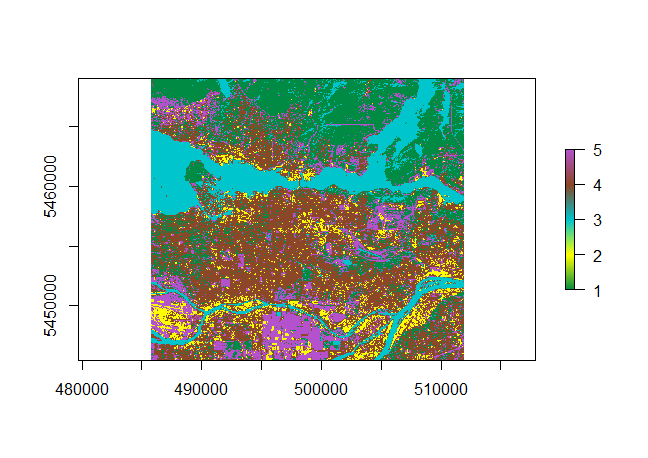 Classified output : 5 clusters 
Green : Dense vegetation
Brown : Built-up (residential)
Yellow: Built-up (commercial)
Purple: Sparse veg (mixed class)
Blue : Water
Caveats
Downtown : shadows of tall buildings
Mixing of classes
Eg.5 : Using R within QGIS
Several statistical R scripts to choose from in QGIS
Option to create scripts
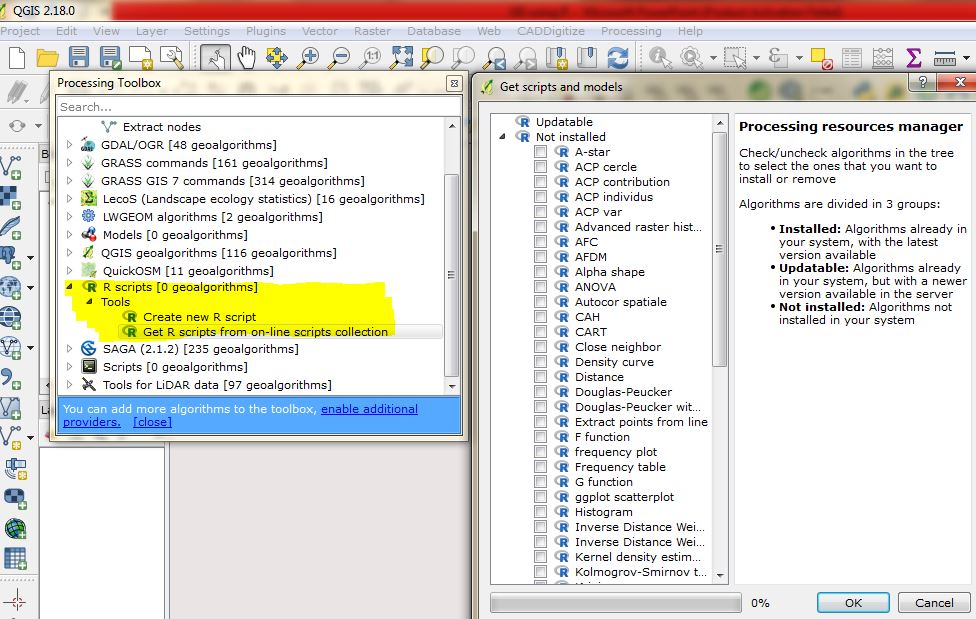 Using R within QGIS
Input : LiDAR tile from 2013 (cluster of trees)

Data source : City of Vancouver

R packages : rLiDAR, rgl

Processing

reading LiDAR tile
plotting in 3D

Output : png image
LiDAR plot of trees
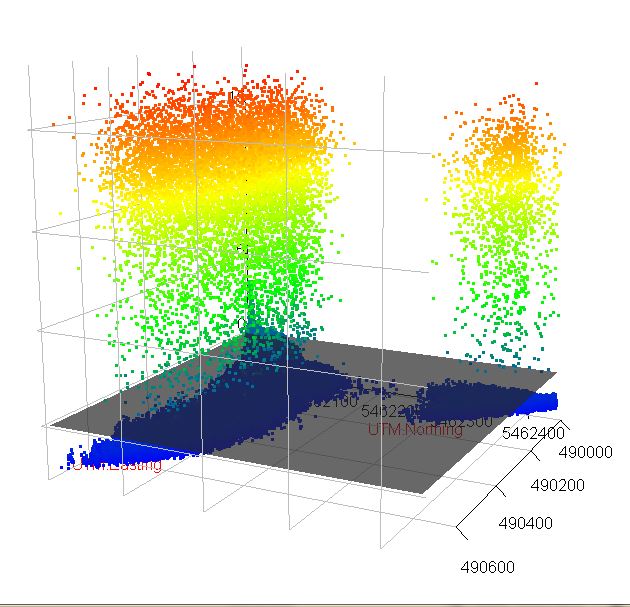 Eg.6 : Crime data analysis
Input : Crime data, (2003-2016)
Data source : City of Van
No. of points : 529,038
R packages : sp, spatstat, rgdal
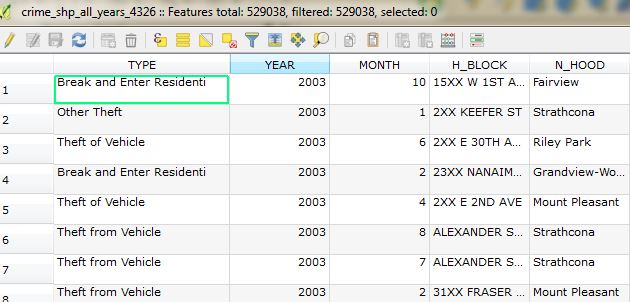 … Crime data analysis
Plot : entire data
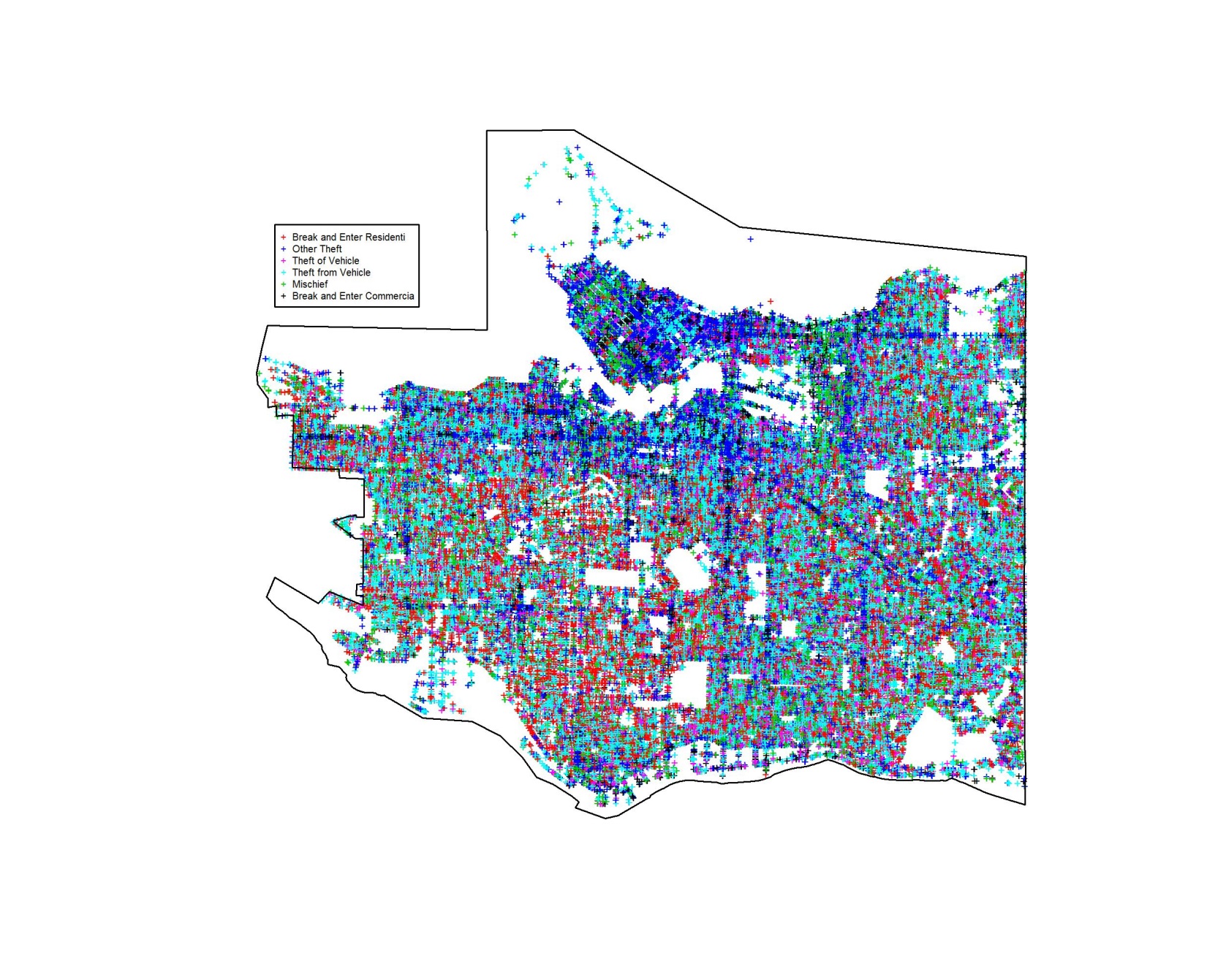 … Crime data analysis
Plot : subset - Break and Entry Residential
… Crime data analysis
Quadrat Counting
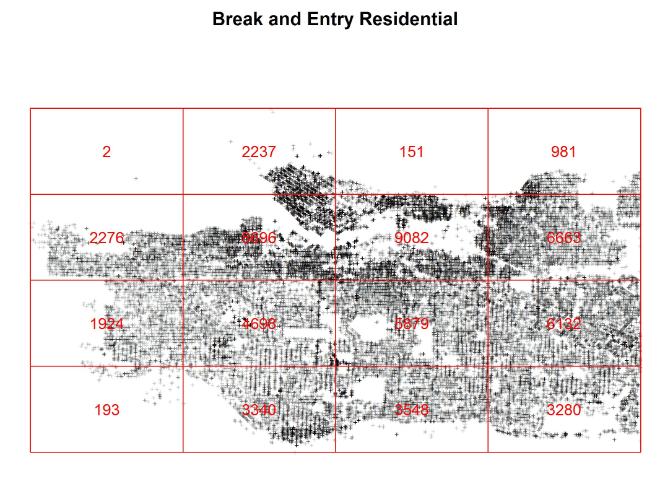 … Crime data analysis
Kernel Density – indicator of point density
… Crime data analysis
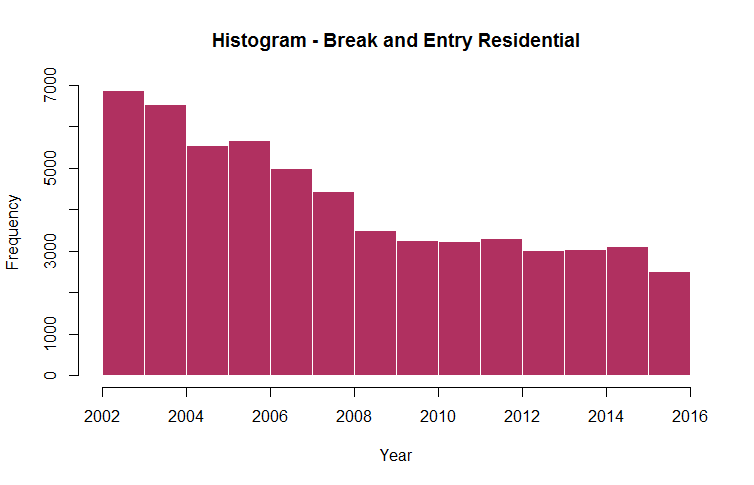 Thank you
Jaya Krishnan

jayaakrish@gmail.com